26 year old with posterior ankle pain
26 year old with posterior ankle pain
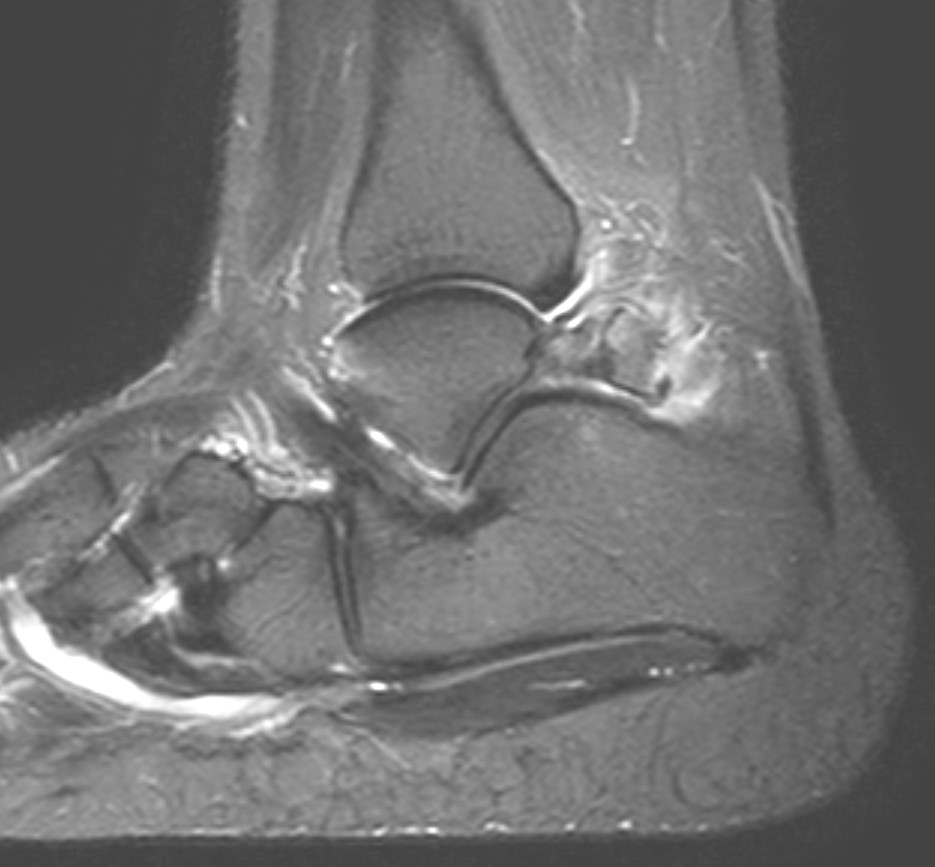 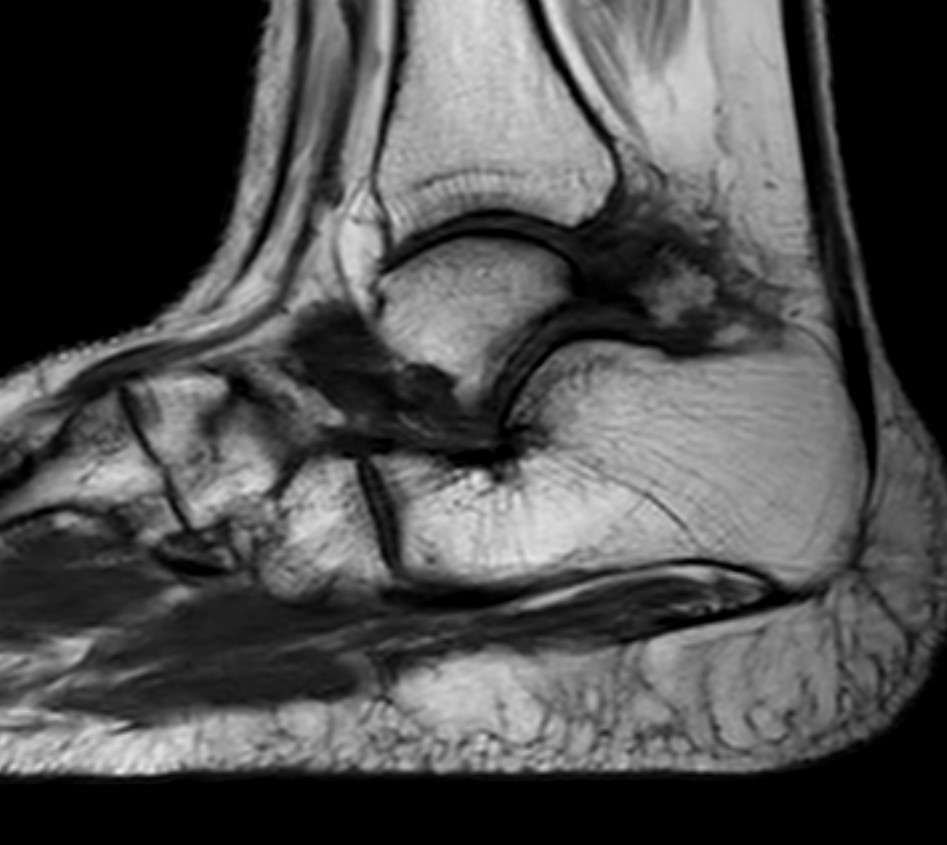 26 year old with posterior ankle pain
More proximal